Spanish
Guided Writing:  Foundation Unit 6: Special Events
Señor Malhi
Las fiestas españolas
Tu amiga española, Valentina, te ha preguntado sobre una experiencia de una fiesta española. Escríbele un email.  
Menciona:
tu opinión sobre las fiestas españolas
qué fiesta española celebraste el año pasado
Una diferencia entre la cultura española e inglesa
qué fiesta española en que te gustaría participar en el futuro
[Speaker Notes: This is the GCSE style question we will be working on today.  Everything we do in today’s lesson will help you to write an answer to this question.  

So what are you being asked to do in this question?  Let’s explore it together.

Then go through the bullet points to find out what they mean.  Don’t tell them.  Elicit the answers from them.]
[Speaker Notes: Summary - copy them into your book if you’d like to!]
Using verbs in multiple tenses
[Speaker Notes: So now we have spontaneously conjugated three verbs in multiple tenses, let’s focus on your accuracy. Can you actually write these verbs down accurately.Please write down the title “using verbs in multiple tenses”. On the screen you can see a grid.  Please copy down the titles for the 6 columns.  You don’t need to copy the grid in full - just make sure you lay out your work so you can understand it when you come back to look at it.

I want you to fill in as much as you can on this table.  If you have no idea where to start, keep watching for a few clues!  

NOTES

Your first verb should be a regular verb.  The second verb could be a different type of regular verb or a HF irregular verb needed for this unit.  The 3rd verb should be something really high frequency, likely to be irregular and relevant to the unit.  It might be to go - might be something else.]
Using verbs in multiple tenses
[Speaker Notes: Use this version of the grid if you need a little bit of help getting started.]
Using verbs in multiple tenses
[Speaker Notes: FULL ANSWERSTake a moment to compare your grid to mine.  Make sure you have all verb forms the same. Pausa el video.]
tu opinión sobre las fiestas españolas
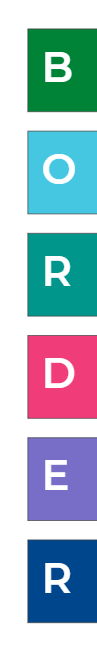 -Opinion
-Reason
-Who do you normally celebrate with  
- What do you do during the festival
[Speaker Notes: Let’s work together to create an answer to this first bullet point.  What type of things might we want to include in our answer here.  Dime!  We might want to say ………….  Bullet point plan on the screen.

NOTES

Make sure that whatever you are going to include in your model paragraph is what you write on here for the plan!]
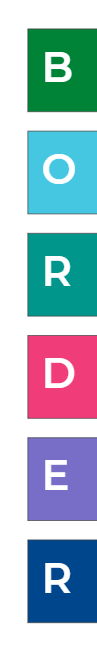 Siempre voy a España para celebrar las fiestas típicas. 
Me gusta celebrar las fiestas españolas.

Porque soy una persona creativa.

Normalmente, celebro con mi mejor amigo.
Y bailo el flamenco en la fiesta.
[Speaker Notes: On the screen, you  can see a model answer to our first bullet point.  Let’s look at it more closely.  The bullet point asked us to ………  In this paragraph we have got a basic answer (highlight in green) and we’ve also got…  highlight other aspects from the BORDER model in the relevant colour.

If there are any parts of this paragraph you’d like to borrow for your own answer, please pause the video now and make some notes.  Pausa el vídeo.]
qué fiesta española celebraste el año pasado
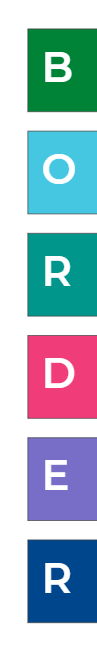 -Where you went and what you celebrated
- Did you like it 
-Why
-What did you do
[Speaker Notes: Let’s work together to create an answer to the 2nd  bullet point.  What type of things might we want to include in our answer here.  ¡Dime!  We might want to say ………….  Bullet point plan on the screen.

NOTES

Make sure that whatever you are going to include in your model paragraph is what you write on here for the plan!]
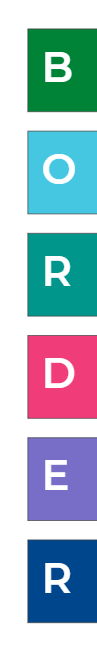 El año pasado, fui a Sevilla para celebrar la Feria de Abril.
Me gustó mucho

Porque hice muchas actividades divertidas.

Por ejemplo, comí paella y canté canciones
[Speaker Notes: On the screen, you  can see our model answer to our second bullet point.  Let’s look at it more closely.  The bullet point asked us to ………  In this paragraph we have got a basic answer (highlight in green) and we’ve also got…  highlight other aspects from the BORDER model in the relevant colour.

If there are any parts of this paragraph you’d like to borrow for your own answer, please pause the video now and make some notes.  Pausa el vídeo.]
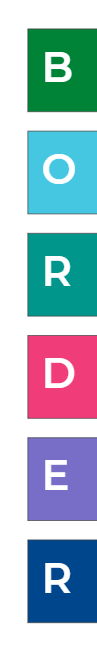 una diferencia entre la cultura española e inglesa.
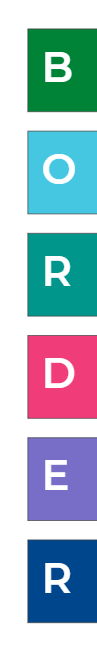 qué fiesta española en que te gustaría participar en el futuro
[Speaker Notes: Now it’s over to you.  There are two more bullet points to answer.  Please write BORDER down in your margin.  What are you going to include for each bullet point?

FOUNDATION - Remember you don’t have to include all elements of BORDER in your answer in each paragraph.  Just make sure you have all of the elements across the entire piece of writing.



Once you’ve written your plan, you can get started writing an answer to the remaining two bullet points.

PLease keep watching, if you think you’re going to need a bit more help to be able to complete this task, likewise, if you’d like to challenge yourself further.]
Una diferencia entre la cultura española e inglesa
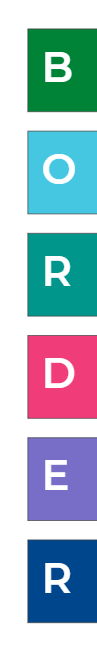 Comparatives
Opinions
Which culture do you prefer
Pienso que…
Para mi…
Una diferencia importante es…
Una diferencia que debería mencionar es…
Es más/menos…. Que
Prefiero… porque
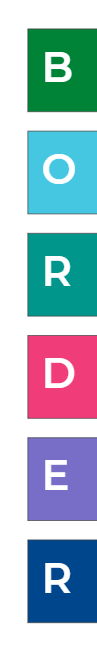 Bullet point 4 here
What you would like to do if you had the opportunity
Who would you go with?
Refer to other people
En el futuro….
Si tuviera la oportunidad, me gustaría…
El verano próximo, voy a celebrar…
Sin embargo, a mi amigo le gustaría...
[Speaker Notes: On the screen you can see some sentence starters in TL which might help you to get started.  I’ve also put down a couple of ideas of what you might write about on the right hand side of the screen.  Remember to look back at the notes in your book from earlier in the lesson.  Pausa el vídeo.]
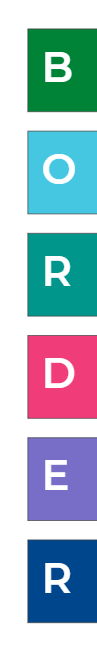 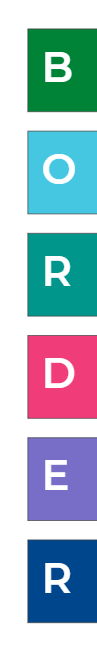 Tu opinión sobre las 
fiestas españolas
Qué fiesta española
celebraste el ano pasado
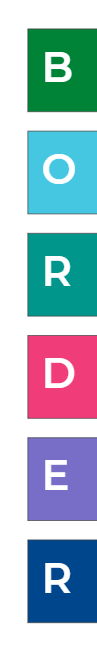 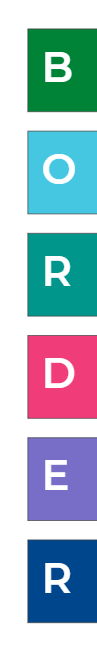 Una diferencia entre la 
cultura espanola e inglesa
Una fiesta española en que te
gustaría participar en el 
futuro
[Speaker Notes: If you’re looking for something a little more challenging, why don’t you attempt to answer all four bullet points?

The key here is to be concise.  Don’t allow yourself to get distracted from the question and include irrelevant information. Focus on including things that you know how to say - this might be different from what you actually might want to say.  Accuracy and relevance are two of the keys to success on this task.

¿Estás listo? ¿Estás lista?  ¡Venga! ¡Vamos!  Pausa el vídeo.]